Виховання дитини засобами інформаційних, культурно-мистецьких технологій




   
       Підготувала: Боднарюк Н.В.
Світ змінюється – змінюються і діти
В педагогічній діяльності комп’ютер виконує роль :
джерела інформації; 
наочного посібника (якісно нового рівня з можливостями мультимедіа і телекомунікації);
 засобу зберігання необхідних для роботи матеріалів.
Впровадження інформаційно-комунікативних технологій під час навчання в закладі позашкільної освіти
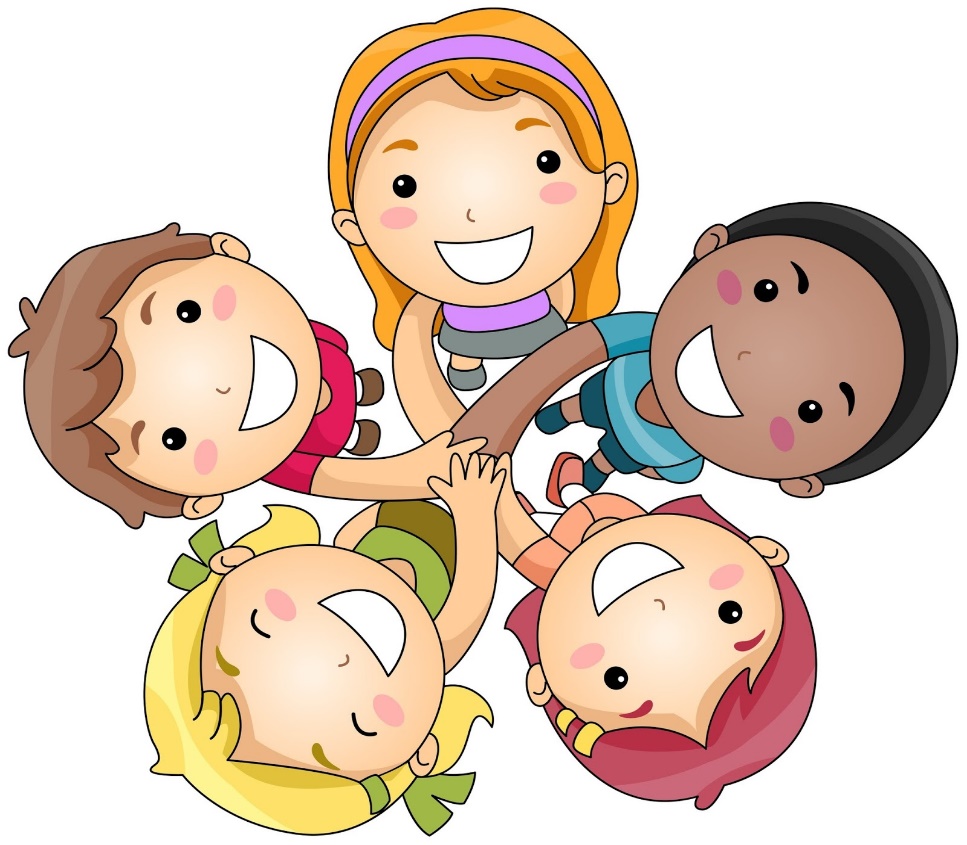 Види інформаційно-комунікативних технологій
Мультимедійні презентаціЇ 
Музично-ритмічні заняття
Музично-дидактичні ігри
Вечори розваг, конкурсні та інтелектуальні програми
«Юність Буковини» в інтернет-просторі
Офіційний сайт Центру
Сторінка на Фейсбук
Сторінка в Інстаграм
Сайти творчих колективів 
Особисті сторінки в соціальних мережах педагогів
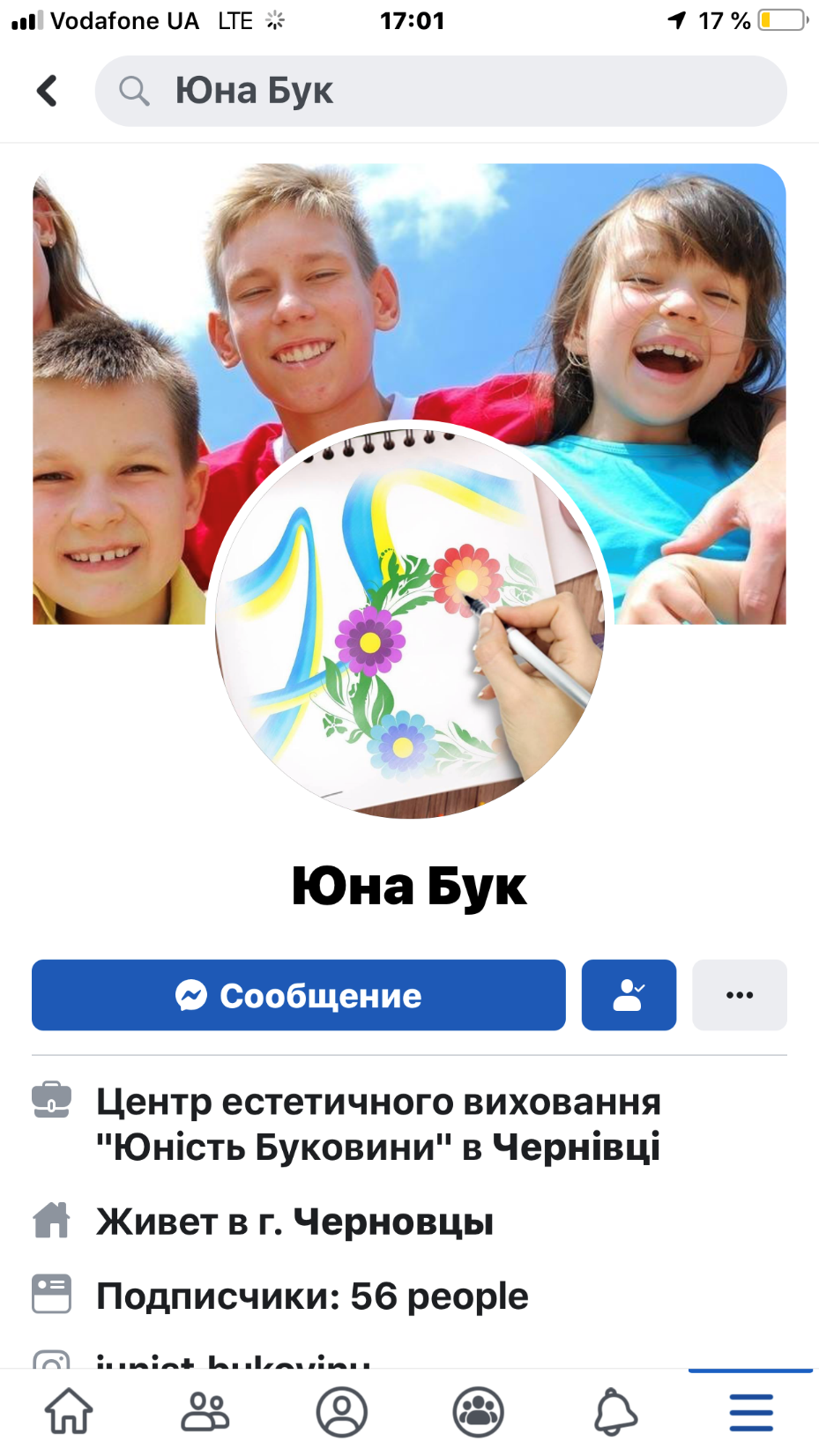 Facebook «Юна Бук»
Сайт ЧОЦЕВ «Юність Буковини»junist.com.ua
Сторінка Instagram junist.bukovinu
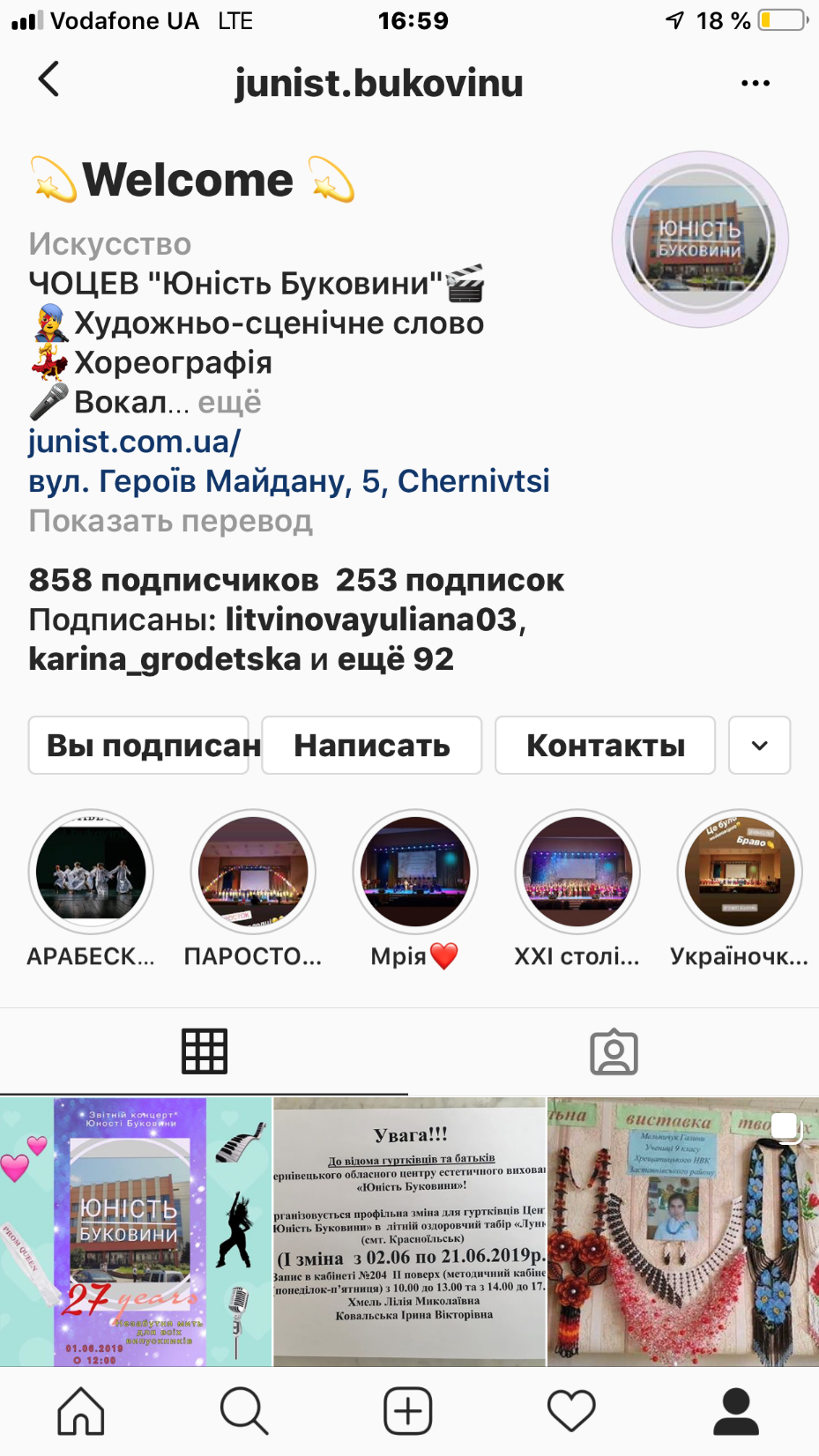 Живе спілкування не замінить нічого!